CS 149: Operating SystemsFebruary 3 Class Meeting
Department of Computer ScienceSan Jose State UniversitySpring 2015Instructor: Ron Mak
www.cs.sjsu.edu/~mak
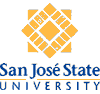 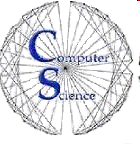 Processes
A process is basically an abstraction of a running program.

The most central concept in any operating system.

Each process runs in its own address space._
2
Context Switching
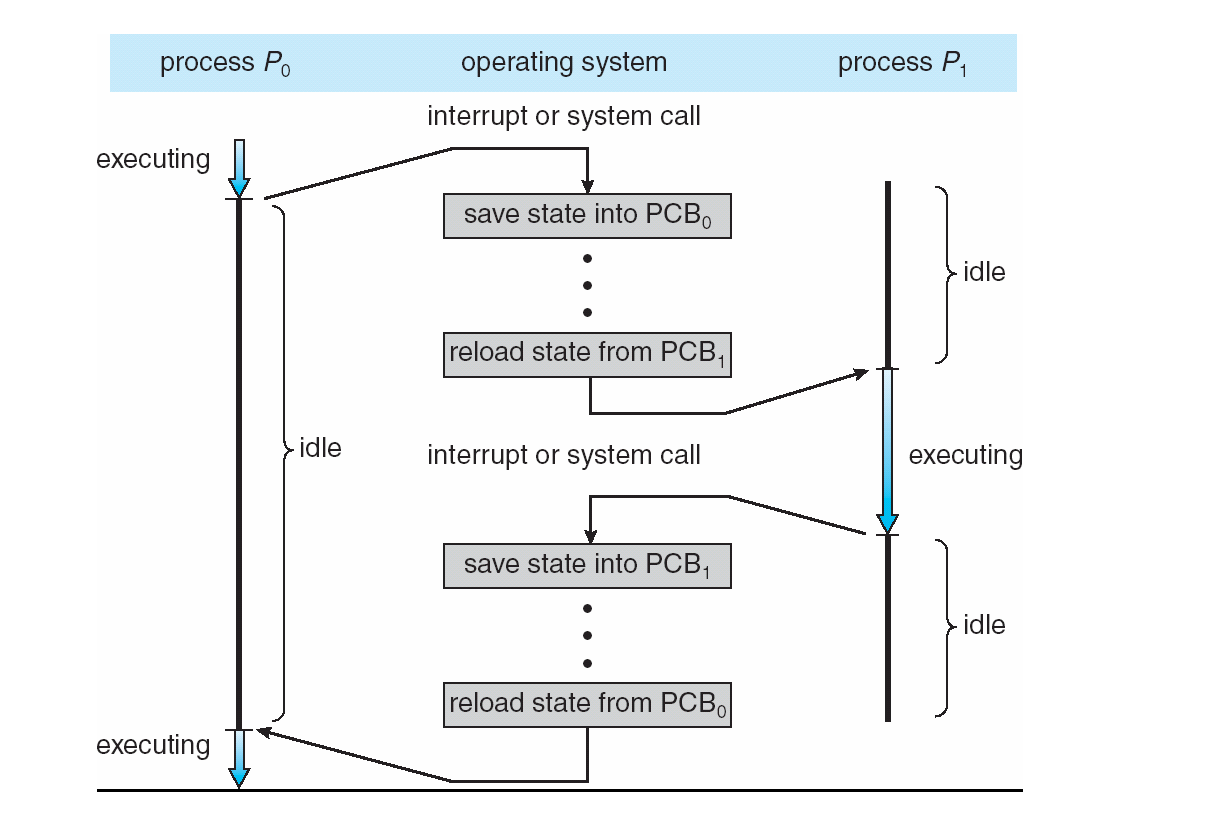 A process’s state
information is kept
in its process control
block (PCB).
Operating Systems: Design and Implementation, 3rd ed. 
Andrew Tanenbaum & Albert Woodhull 
(c) 2006 Prentice-Hall, Inc. 0-13-142938-8
3
Contents of a Process Control Block (PCB)
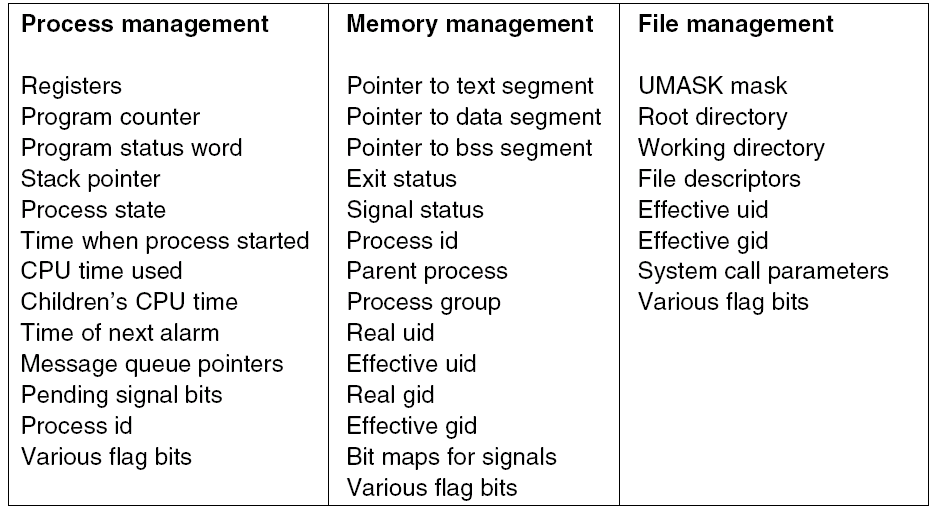 Operating Systems: Design and Implementation 
Tanenbaum & Woodhull 
(c) 2006 Prentice-Hall, Inc. All rights reserved. 0-13-142938-8
4
Process States
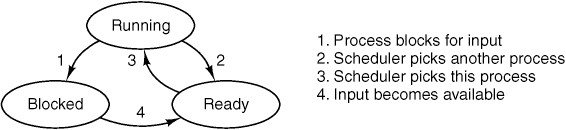 Running 
Actually using the CPU at that instant.

Ready 
Runnable, but temporarily stopped to let another process run.

Blocked 
Unable to run until some external event happens.
Operating Systems: Design and Implementation, 3rd ed. 
Andrew Tanenbaum & Albert Woodhull 
(c) 2006 Prentice-Hall, Inc. 0-13-142938-8
5
Process Scheduler
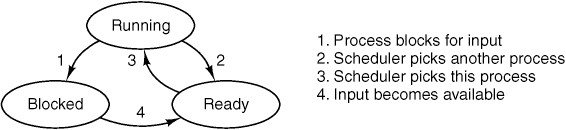 Transitions 2 and 3 are caused by the process scheduler.
A part of the operating system.
A process does not know about the transitions.
Transition 2 can happen at the end of a time slice.
Transition 3 can happen when it’s the process’s turn again to run.
6
Process Scheduling Goals
The process scheduler decides which process can run, i.e., which process can have the CPU.

The goal is to keep all parts of the computer system as busy as possible. 

Which scheduling algorithm to use depends on 
The type of system
How it’s used
What policies are in place
7
Process Behavior
A process may be:
Computing: using the CPU
Performing I/O

A compute-bound process spends most of its time computing.
Long CPU bursts and infrequent I/O waits.

An I/O-bound process spends most of its time waiting for I/O operations to complete.
Long I/O waits punctuated by short CPU bursts.
8
Process Behavior, cont’d
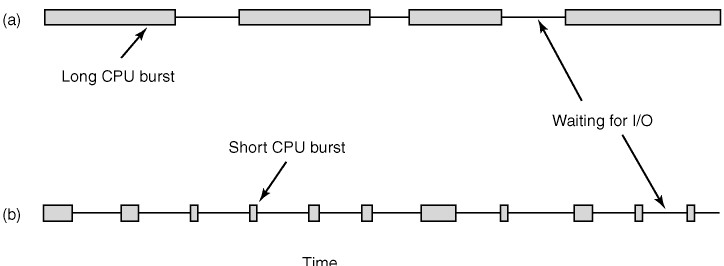 As CPUs become faster relative to disks:
Programs are becoming more I/O bound.
Scheduling I/O-bound processes becomes more important.
Operating Systems: Design and Implementation 
Tanenbaum & Woodhull 
(c) 2006 Prentice-Hall, Inc. All rights reserved. 0-13-142938-8
9
Process Behavior, cont’d
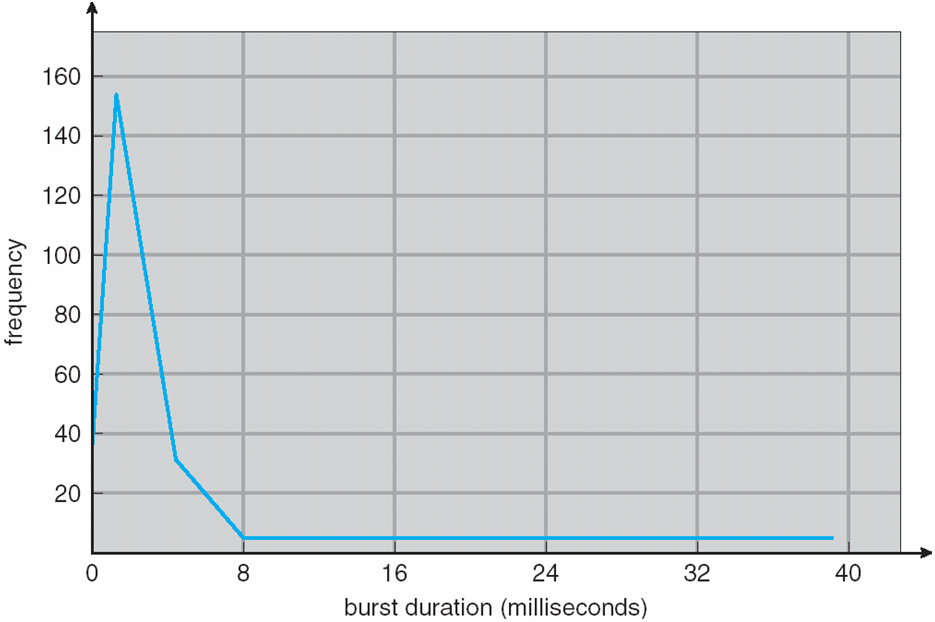 Histogram of CPU burst durations.
CPU-bound process: A few long bursts.
I/O bound process: Many short bursts.
Silberschatz, Galvin, and Gagne 
Operating Systems Concepts with Java, 8th edition
(c) 2010 John Wiley & Sons. All rights reserved. 0-13-142938-8
10
When to Schedule
When scheduling is absolutely required:

When a process exits.
When a process blocks on I/O, or on a semaphore.

When scheduling usually done (although not absolutely required):

When a new process is created.
When an I/O interrupt occurs.
When a clock interrupt occurs.
11
Types of Scheduling Algorithms
Preemptive
Each process is assigned a time interval to run, called the quantum or time slice.
At the end of a process’s time quantum, the scheduler suspends the process and schedules another process to run.

Non-preemptive
The scheduler allows a process to run until it blocks:
Waiting for I/O.
Waiting for another process.
The process voluntarily releases the CPU.
12
Scheduling Criteria
CPU utilization
Keep the CPU as busy as possible.

Throughput
Number of processes that complete their execution per time unit.

Turnaround time
The amount of elapsed time from when a process enters the ready queue to when it completes execution.
13
Scheduling Criteria, cont’d
Waiting time
Amount of time a process waits in the ready queue.

Response time
In an interactive environment, the amount of elapsed time from when a request was submitted until the first response is produced.
14
Scheduling Criteria, cont’d
Proportionality
“Simple” tasks (as perceived by human users) should take little time.
“Complex” tasks can take longer time.
15
Scheduling Goals
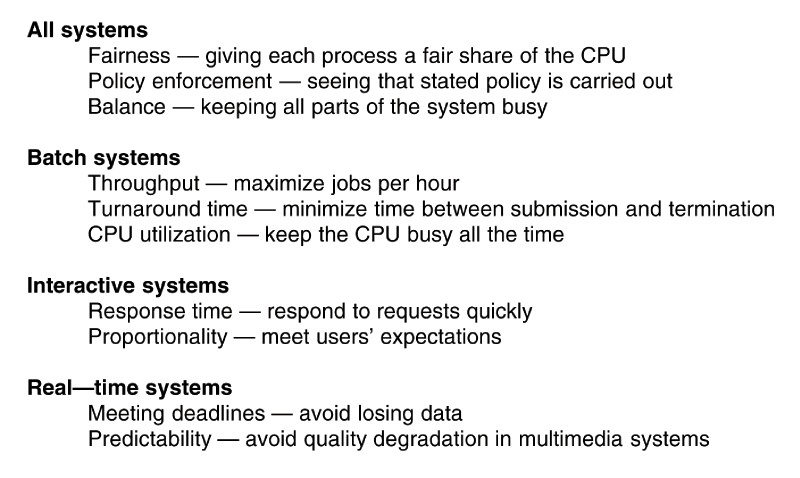 Operating Systems: Design and Implementation 
Tanenbaum & Woodhull 
(c) 2006 Prentice-Hall, Inc. All rights reserved. 0-13-142938-8
16
P1
P2
P3
0
24
27
30
First-Come First-Served (FCFS)
Process	Burst Time	
		 P1	24
		 P2 	3
		 P3	 3 
Suppose that the processes arrive in the order:                                   P1 , P2 , P3  . 
The timeline for the schedule is:



Waiting time for P1  = 0; P2  = 24; P3 = 27
Average waiting time:  (0 + 24 + 27)/3 = 17
17
Operating Systems Concepts with Java, 8th edition
Silberschatz, Galvin, and Gagne 
(c) 2010 John Wiley & Sons. All rights reserved. 0-13-142938-8
P2
P3
P1
0
3
6
30
Shortest Job First (SJF)
Now suppose that the processes arrive in the order:
		 P2 , P3 , P1 


The timeline for the schedule is:



Waiting time for P1 = 6; P2 = 0; P3 = 3
Average waiting time:   (6 + 0 + 3)/3 = 3
Much better than previous case.
Schedule short processes ahead of long processes.
Process	Burst Time
    P1	     24
    P2 	       3
    P3	       3
18
Operating Systems Concepts with Java, 8th edition
Silberschatz, Galvin, and Gagne 
(c) 2010 John Wiley & Sons. All rights reserved. 0-13-142938-8
Operating Systems Concepts with Java, 8th edition
Silberschatz, Galvin, and Gagne 
(c) 2010 John Wiley & Sons. All rights reserved. 0-13-142938-8
Shortest Job First (SJF), cont’d
Shortest Job First (SJF) gives the optimal average waiting time for a given set of processes.

How can you know in advance each process’s expected run time?
It’s possible if you run the same jobs frequently.
19
Practice Problem #1
Assume:



What is the average turnaround time with theFCFS scheduling algorithm?


With the SJF scheduling algorithm?
P1  P2  P3
P1  P3  P2
20
Shortest Remaining Time (SRT)
When a new job (process) arrives, its expected run time is compared to the expected remaining run time of the currently executing process.

If the new job needs less time to finish than the current process, the scheduler suspends the current process and starts the new job.

New short jobs get good service.

As with Shortest Job First, you must know in advance each process’s expected run time.
21
Round Robin (RR)
Each process is assigned a time interval called a quantum during which it is allowed to run.

If the process is still running at the end of its quantum, the CPU is preempted and given to the next process.
The preempted process moves to the end of the ready queue.

Preemption can also occur if a process blocks.
22
Round Robin (RR), cont’d
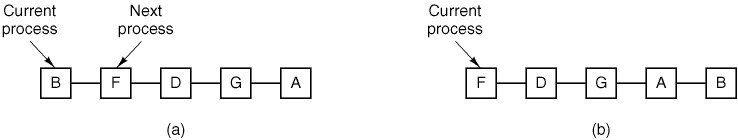 Operating Systems: Design and Implementation 
Tanenbaum & Woodhull 
(c) 2006 Prentice-Hall, Inc. All rights reserved. 0-13-142938-8
23
P1
P2
P3
P1
P1
P1
P1
P1
0
10
14
18
22
26
30
4
7
Round Robin (RR), cont’d
Round Robin example with time quantum 4:
Process	Burst Time
		P1	24
		 P2	  3
		 P3	  3
The timeline is: 


Typically, higher average turnaround than SJF, but with better response time.
24
Operating Systems Concepts with Java, 8th edition
Silberschatz, Galvin, and Gagne 
(c) 2010 John Wiley & Sons. All rights reserved. 0-13-142938-8
Time Quantum vs. Context Switch Time
A smaller time quantum increases the number of processor switches.
Recall each context switch takes time.
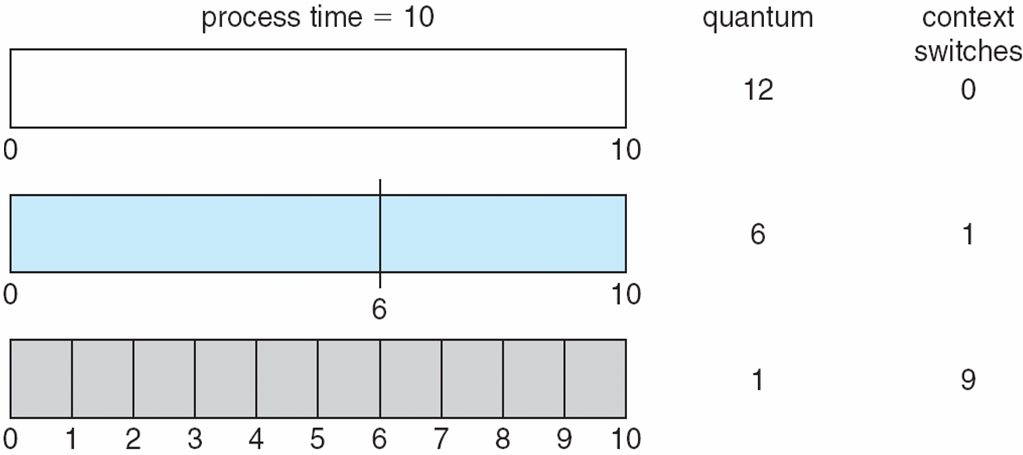 25
Operating Systems Concepts with Java, 8th edition
Silberschatz, Galvin, and Gagne 
(c) 2010 John Wiley & Sons. All rights reserved. 0-13-142938-8
Scheduling Interactive Systems
Turnaround time varies with the time quantum.

Each context switch incurs certain OS administrative overhead:

Save and load registers and memory maps.
Switch memory maps.
Update system tables and lists.
Flush and reload the cache.
etc.
26
Scheduling Interactive Systems, cont’d
Increasing the time quantum can increase response time.

Example with 100 msec quantum: 
10 users press carriage return simultaneously. 
The last user has to wait 1 second for a response
27
Highest Priority First (HPF)
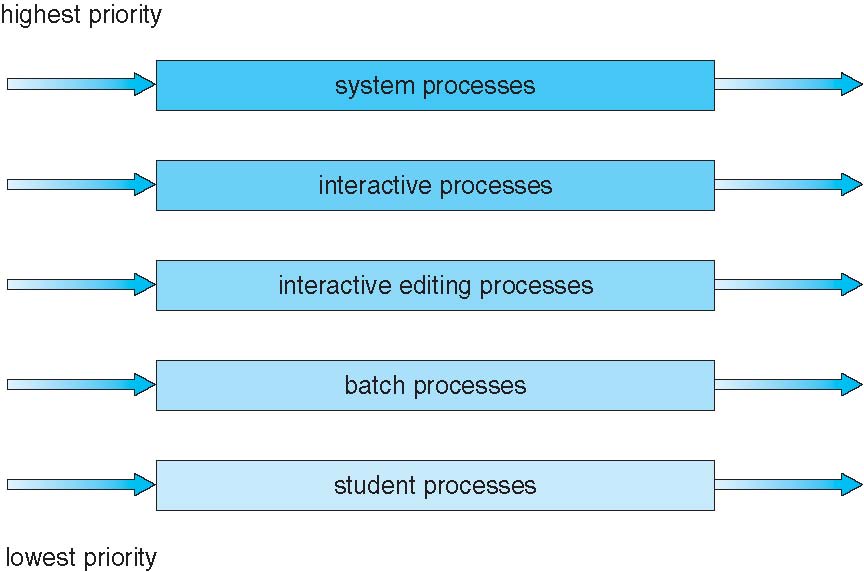 28
Operating Systems Concepts with Java, 8th edition
Silberschatz, Galvin, and Gagne 
(c) 2010 John Wiley & Sons. All rights reserved. 0-13-142938-8
Highest Priority First (HPF), cont’d
HPF scheduling with four priority classes:
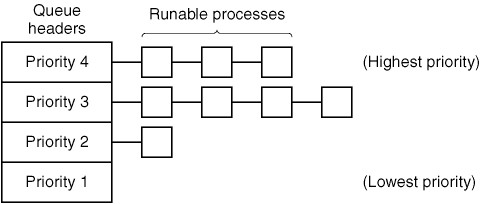 Use Round Robin scheduling
within each priority class.
Operating Systems: Design and Implementation 
Tanenbaum & Woodhull 
(c) 2006 Prentice-Hall, Inc. All rights reserved. 0-13-142938-8
29
Highest Priority First (HPF), cont’d
A serious problem with HPF is starvation.
The lowest priority processes may never get to execute.

A solution is aging.
As time progresses, the process scheduler automatically raises the process’s priority.

HPF can be preemptive.
A higher priority task that’s arriving can preempt a currently executing process with a lower priority.
30
Practice Problem #2
Assume:






Draw timelines for the scheduling algorithms FCFS, SJF, HPF (nonpreemptive), and RR.
What is the turnaround time of each process for each of these scheduling algorithms?
What is the total waiting time for each process for each of these scheduling algorithms?
Which of these scheduling algorithms results in the minimum average waiting time over all the processes?
All arrived at time 0 in the
order P1, P2, P3, P4, P5.
Highest priority = 1
Time quantum = 1
31
Practice Problem #2
Timelines:
Turnaround times:
32